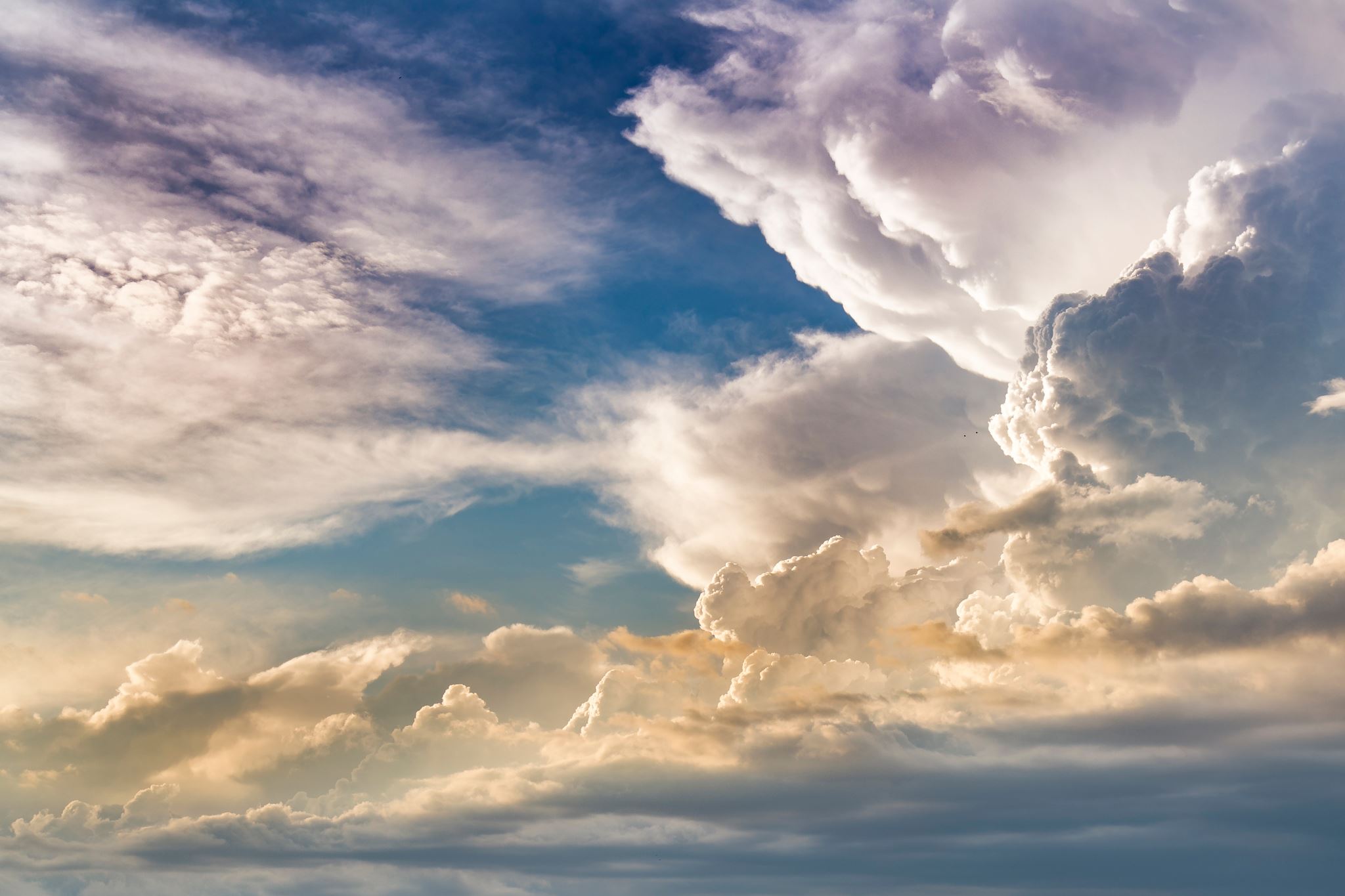 Samarbeidsforum 14. mars 2024
Arbeidsgruppe kompetanseutvikling Samisk språk og kultur
25. januar – Møte med Udir
30. januar – Utsjekking av spørsmål i vurderingsskjemaet med Elin Birgitte Ljunggren, DMMH
12. februar - Møte i arbeidsgruppa
1. mars – Møte – revidering av spørsmål etter innspill fra EBL
7. mars - Møte i arbeidsgruppa
Venter på nytt møte med Udir (ansatte som arbeider med revidering av ståstedsanalysen)
Status på arbeidet siden 20. november -23
Vurderingsskjema ferdigstilles ca. 8. april -24
Gjennomfører en pilot april 2024 med utvalgte barnehager (Forms)
	Aktuelle barnehager som kan 	bidra? Forslag?
Evaluering av pilot, 4. juni -24.
Høst -24 Inngår avtale med Klipp Lim om å utvikle ferdig vurderingsverktøyet
Januar -25 Verktøyet tilgjengelig for barnehagene i Trøndelag
Videre arbeid
Avklaringer
 vi fortsatt trenger
Bør vi forholde oss til noen av aktørenes grafiske profil? Målføre/språk - Pilot blir på bokmål, men er det ok at vi legger opp til bare en språkmodul? Om vi skal versjonere for nynorsk, lulesamisk og sørsamisk setter dette helt andre krav til plattform. Bakgrunnsinformasjon: Avklare hvilken info vi skal be om den som sender inn dataene på vegene av barnehagen/ avdelingen. Barnehagene kan/skal svare avdelingsvis. Hvordan skal vi registrere dette?Hvem forvalter materialet som barnehagene sender inn? Hvem skal drifte løsninga og fungere som support? Hvem signerer kontrakt med «Klipp og Lim»?